Bài 8: Quý trọng đồng tiền
Chủ đề 2: Rèn nếp sống
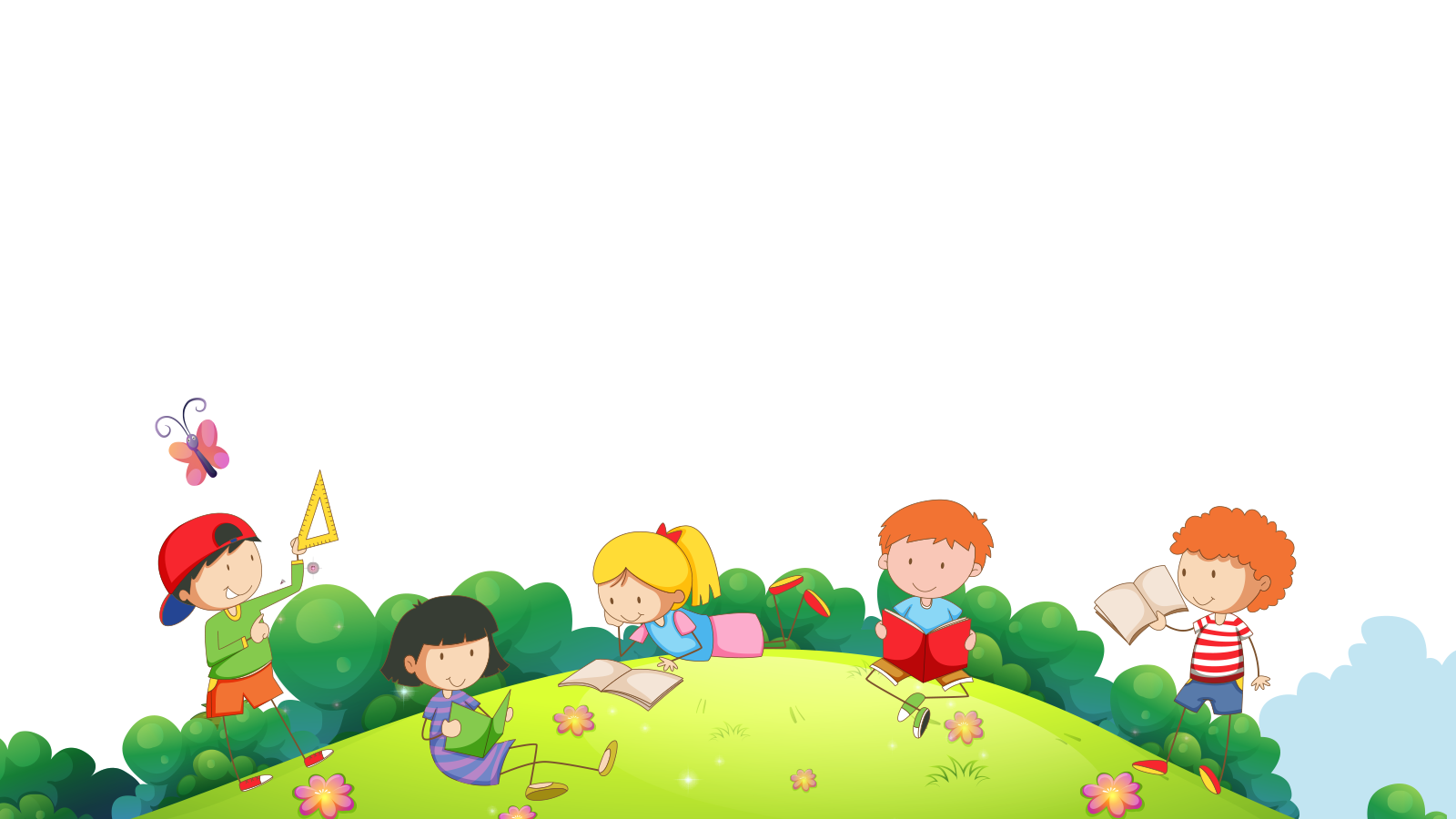 [Speaker Notes: Kết nối tri thức với cuộc sống]
Khởi động
[Speaker Notes: Kết nối tri thức với cuộc sống]
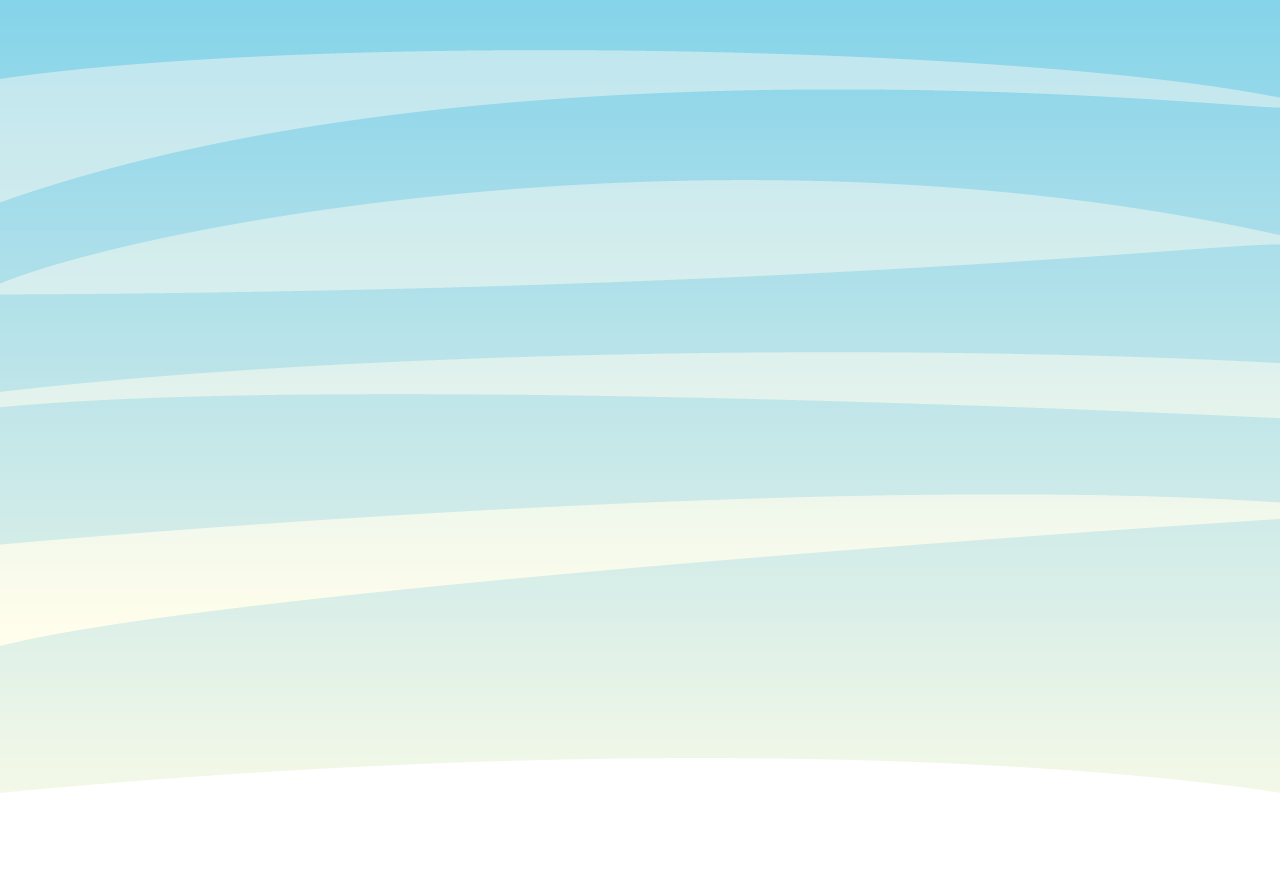 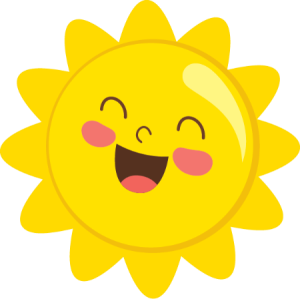 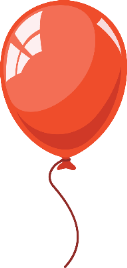 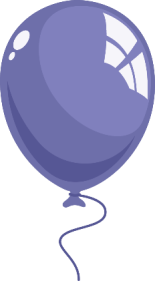 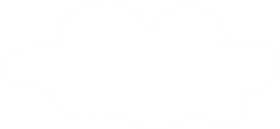 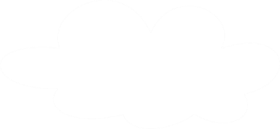 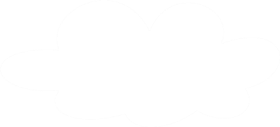 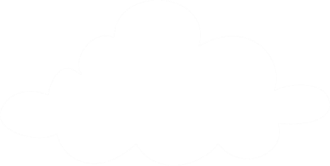 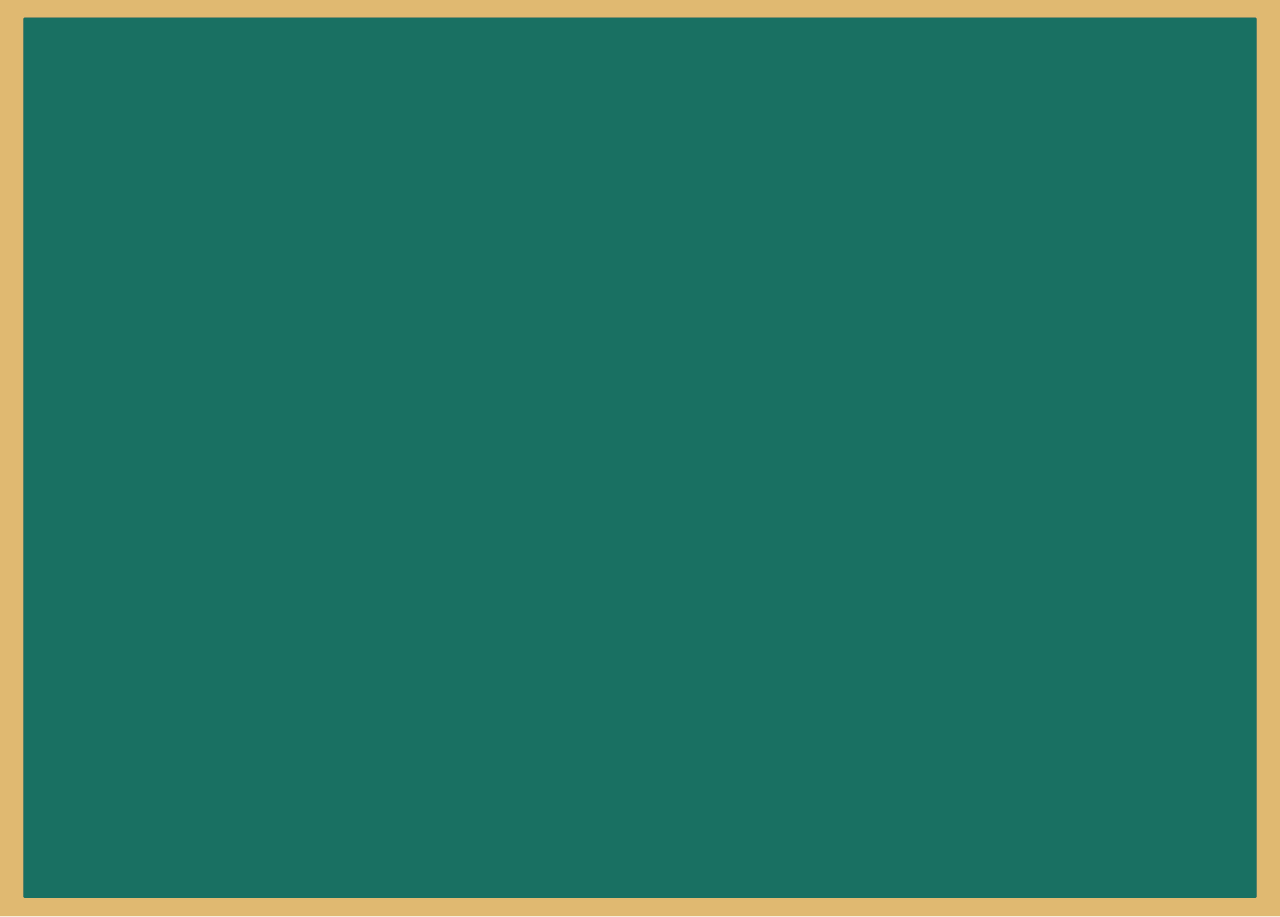 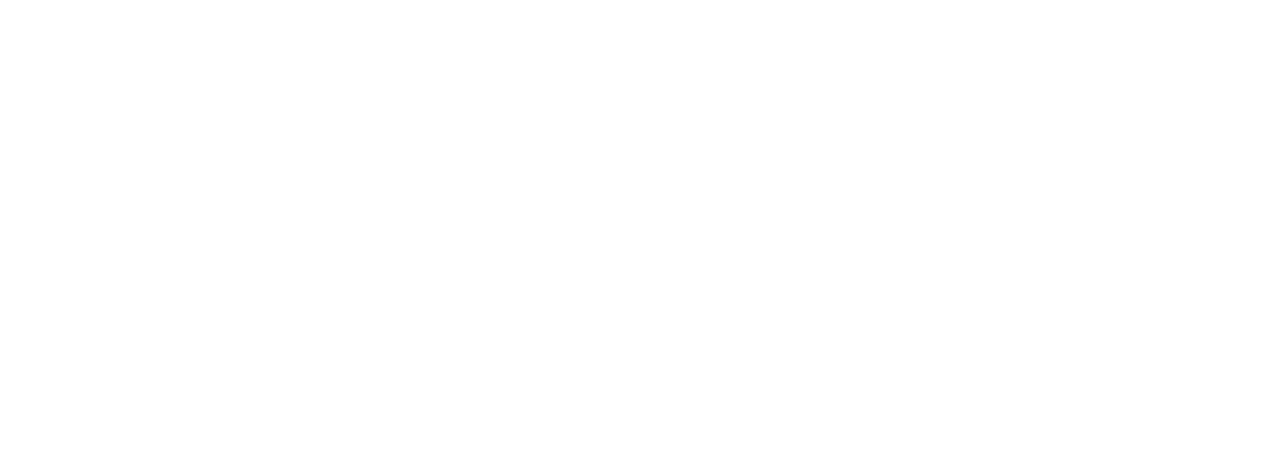 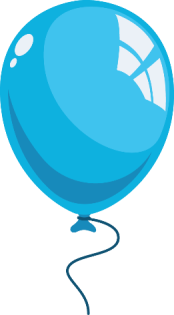 Trò chơi: 
Ai nhanh nhất
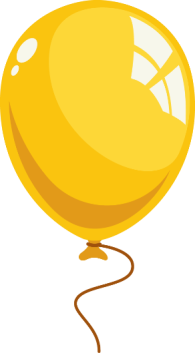 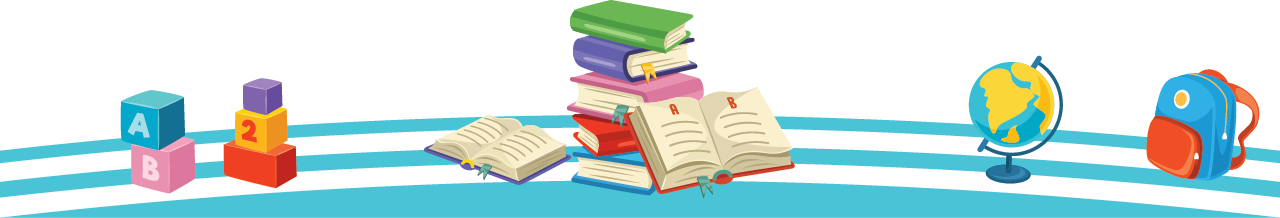 [Speaker Notes: Kết nối tri thức với cuộc sống]
Đoán mệnh giá tiền trong hình dưới đây
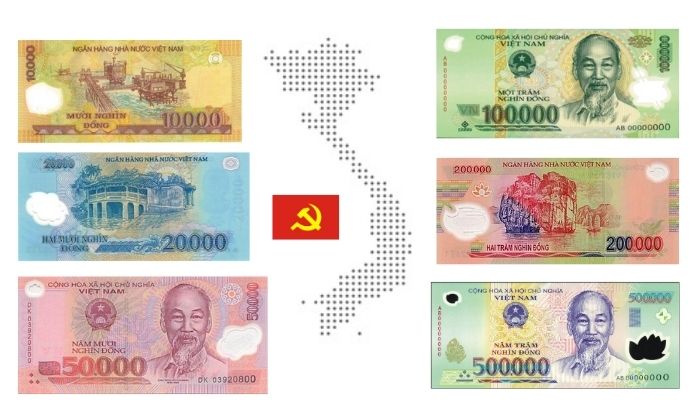 Kết luận
Khi đi mua hàng chúng ra cần nhận biết đồng tiền thật chính xác và nhanh, cần ghi nhớ đặc điểm của tờ tiền mỗi mệnh giá để không nhầm lẫn
Khám phá
[Speaker Notes: Kết nối tri thức với cuộc sống]
Tìm hiểu về đồng tiền Việt Nam
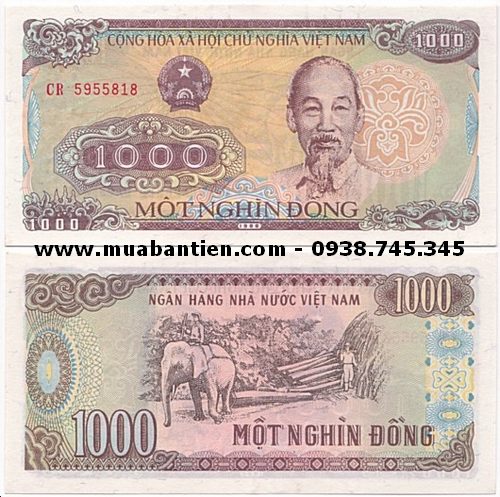 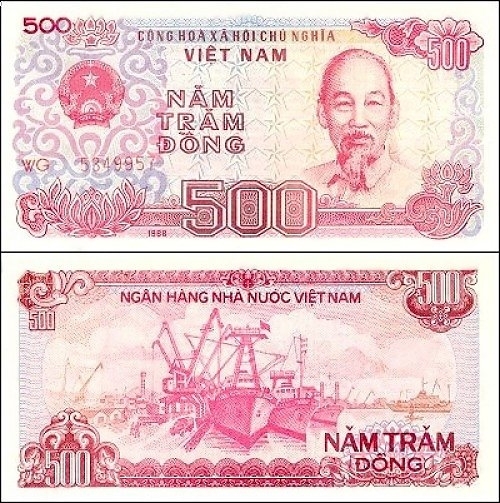 Tìm hiểu về đồng tiền Việt Nam
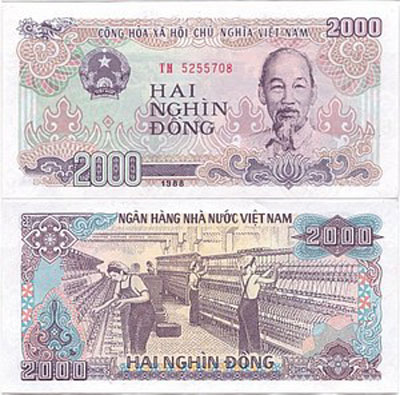 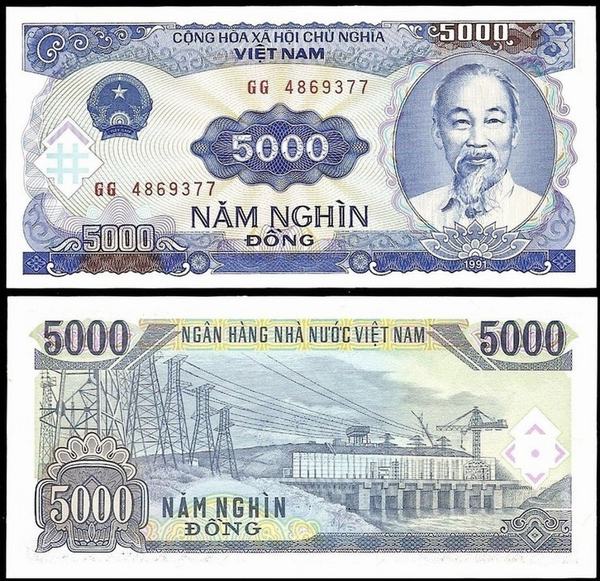 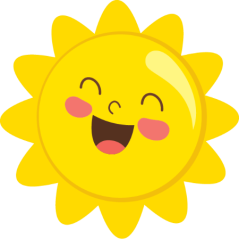 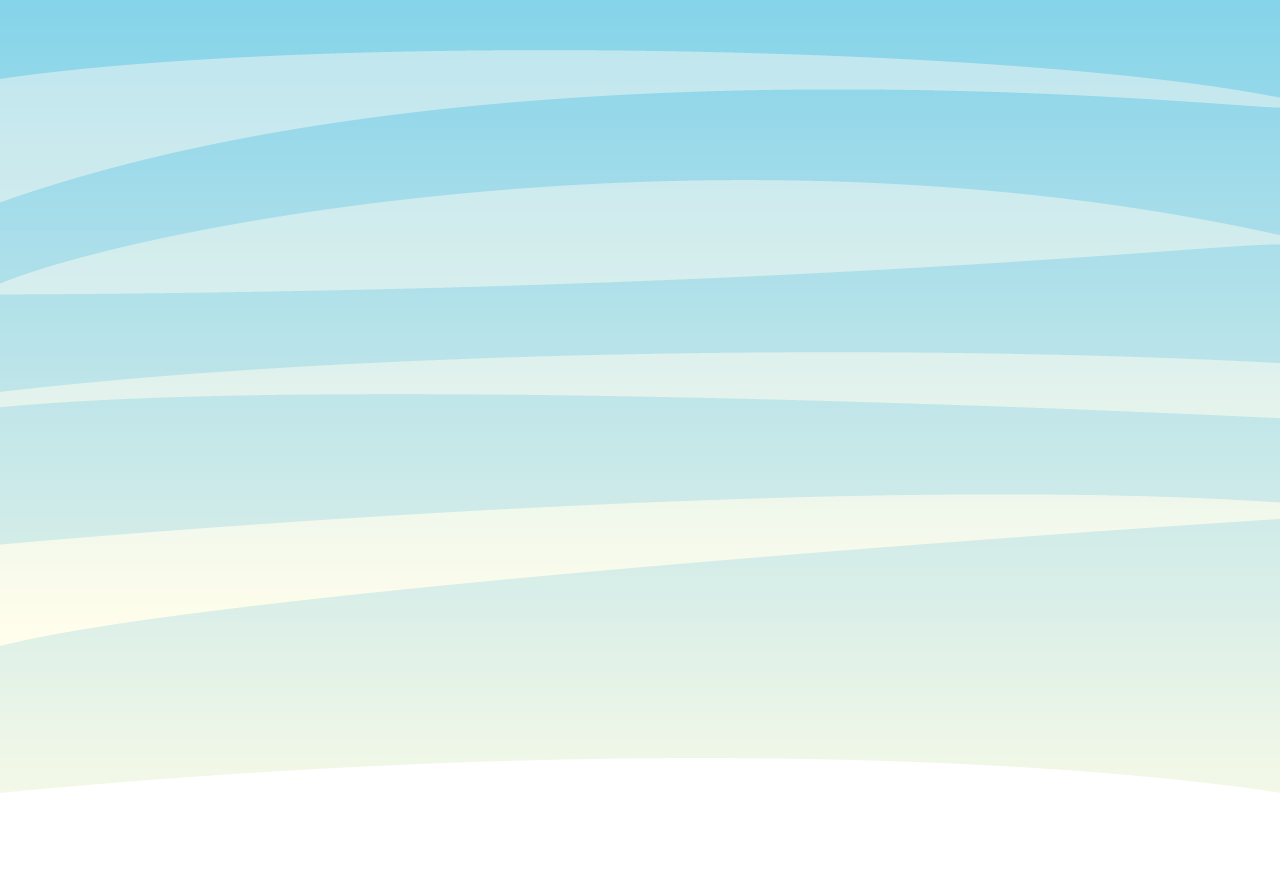 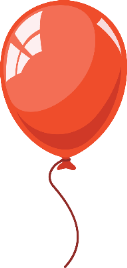 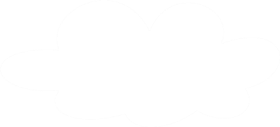 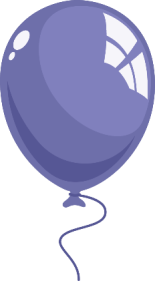 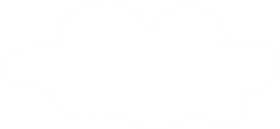 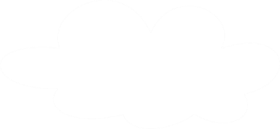 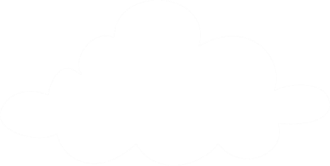 Trên các đồng tiền Việt Nam, có một mặt giống nhau: hình Bác Hồ, dòng chữ “Cộng hoà xã hội chủ nghĩa Việt Nam” và mệnh giá tiền (chữ và số). Trên mặt khác, ngoài dòng chữ “Ngân hàng Nhà nước Việt Nam”, mệnh giá tiền còn có các hình ảnh ở các tờ tiền:
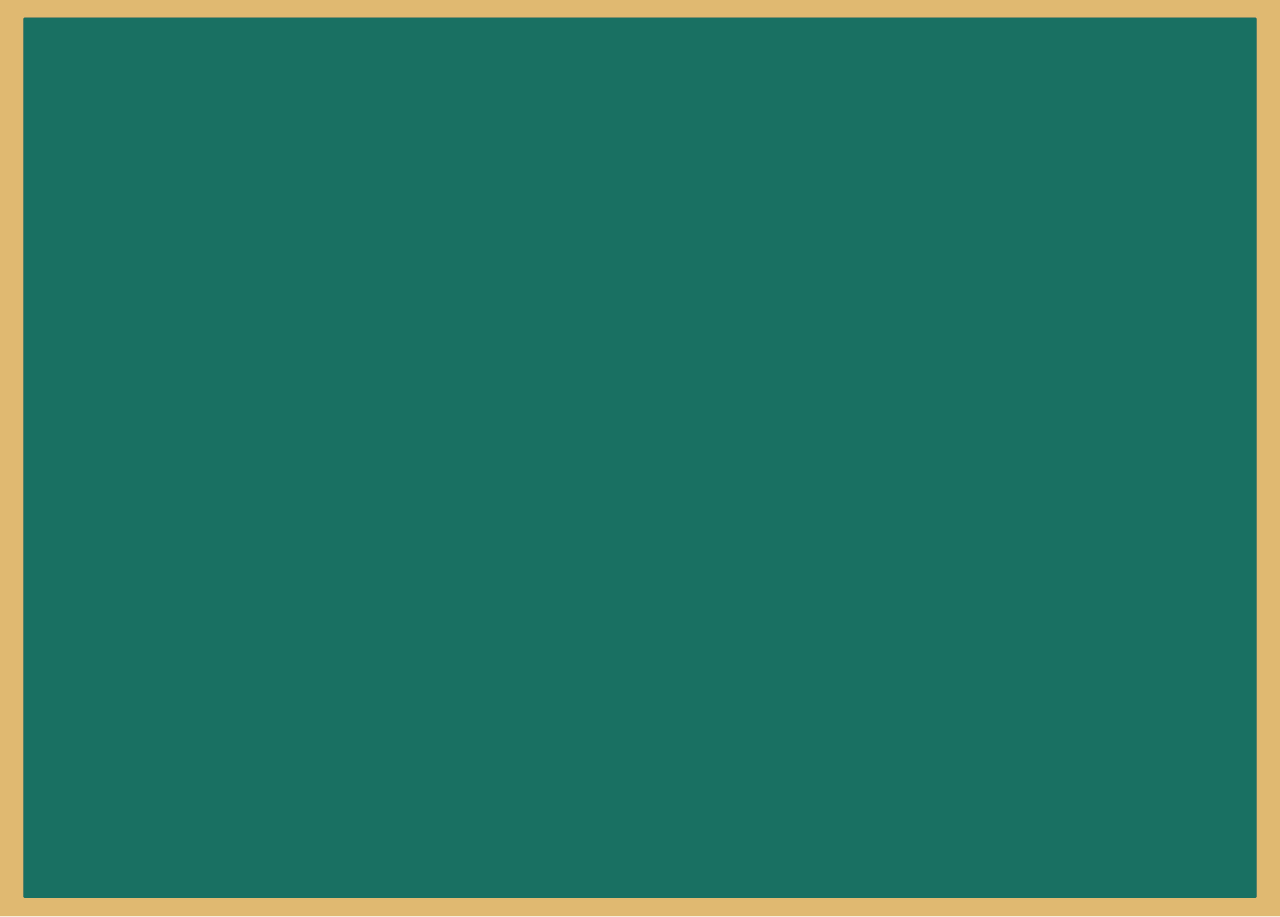 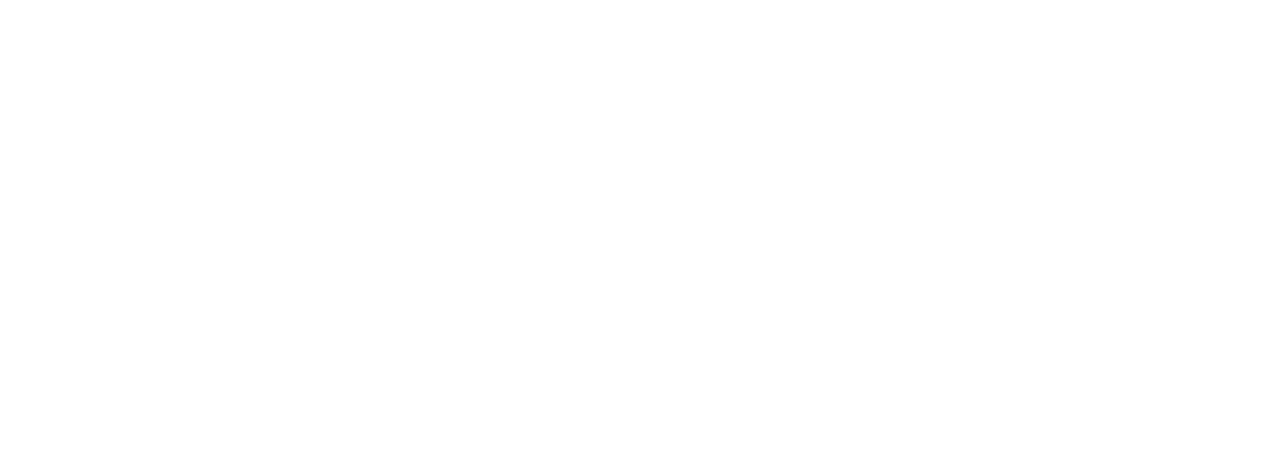 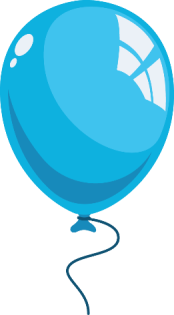 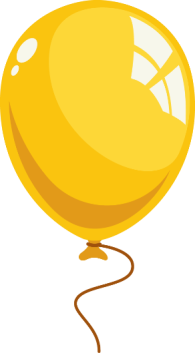 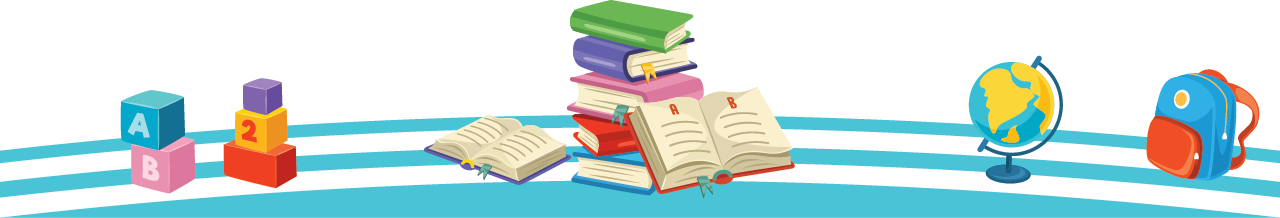 [Speaker Notes: Kết nối tri thức với cuộc sống]
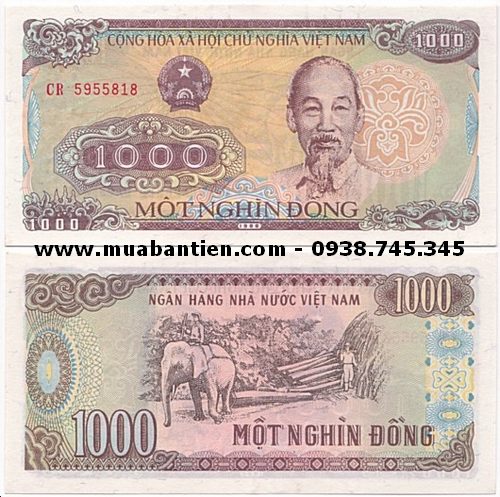 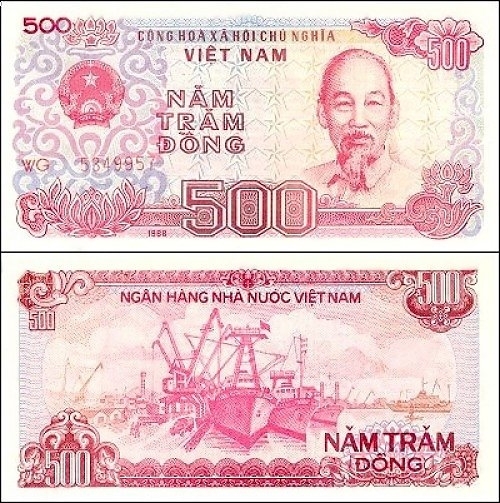 Hình ảnh khu cảng Hải Phòng với tàu thuyền đông đúc.
Vườn quốc gia Yok Đôn, Đắk Lắc
[Speaker Notes: Kết nối tri thức với cuộc sống]
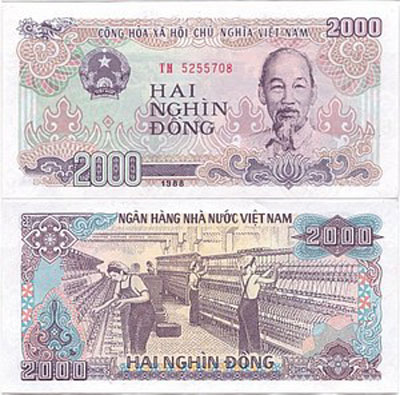 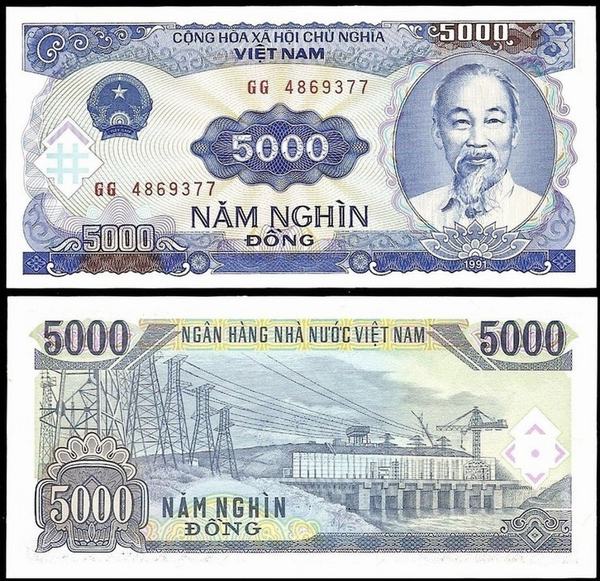 Xưởng dệt Nam Định
Nhà máy thuỷ điện Trị An, Đồng Nai.
[Speaker Notes: Kết nối tri thức với cuộc sống]
Mở rộng và 
tổng kết
[Speaker Notes: Kết nối tri thức với cuộc sống]
Chơi trò Đi chợ.
- Sắm vai người mua hàng, người bán hàng ; dùng thẻ ghi tiền để mua hàng
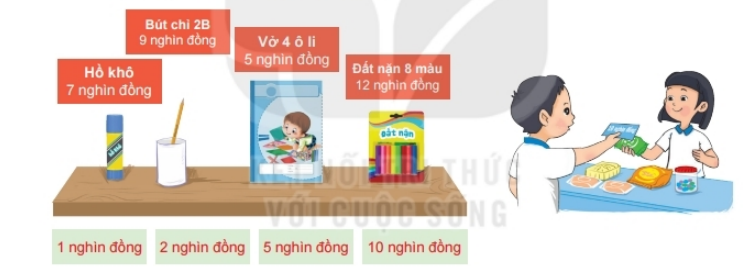 [Speaker Notes: Kết nối tri thức với cuộc sống]
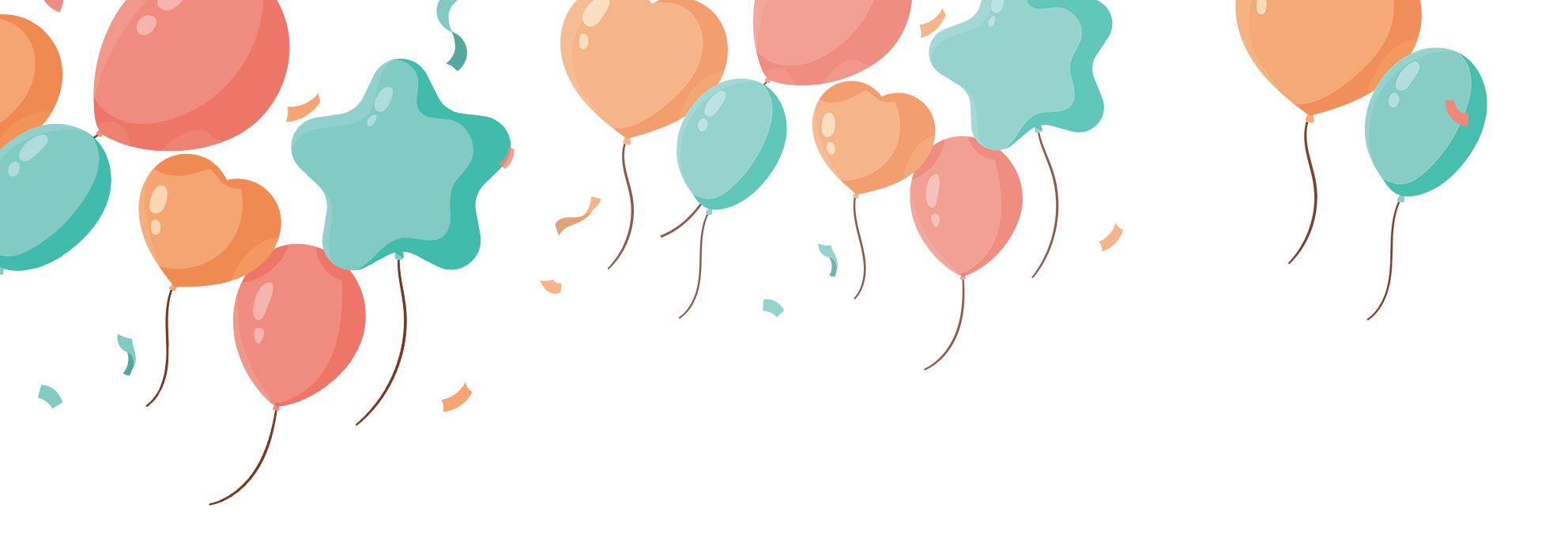 Em đã mua được món đồ nào? Vì sao em chọn mua món đồ đó?
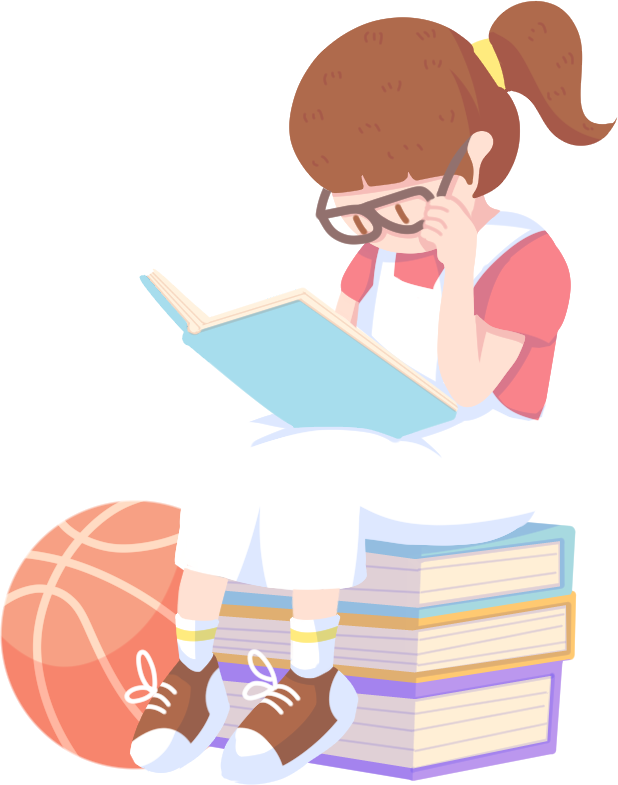 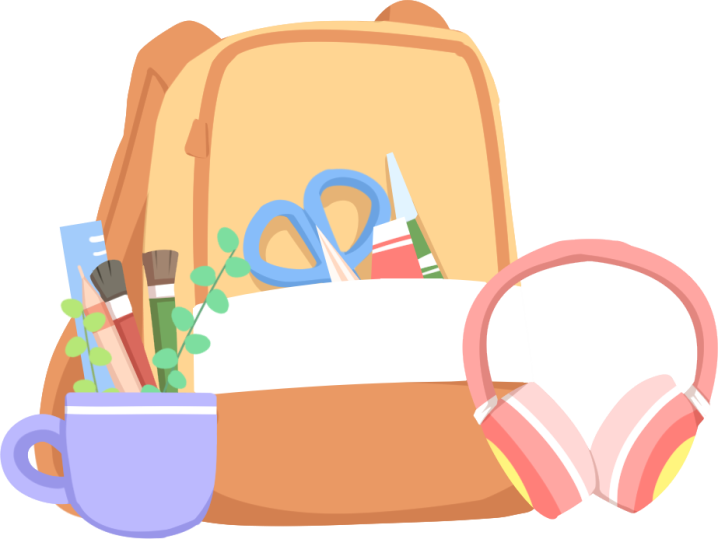 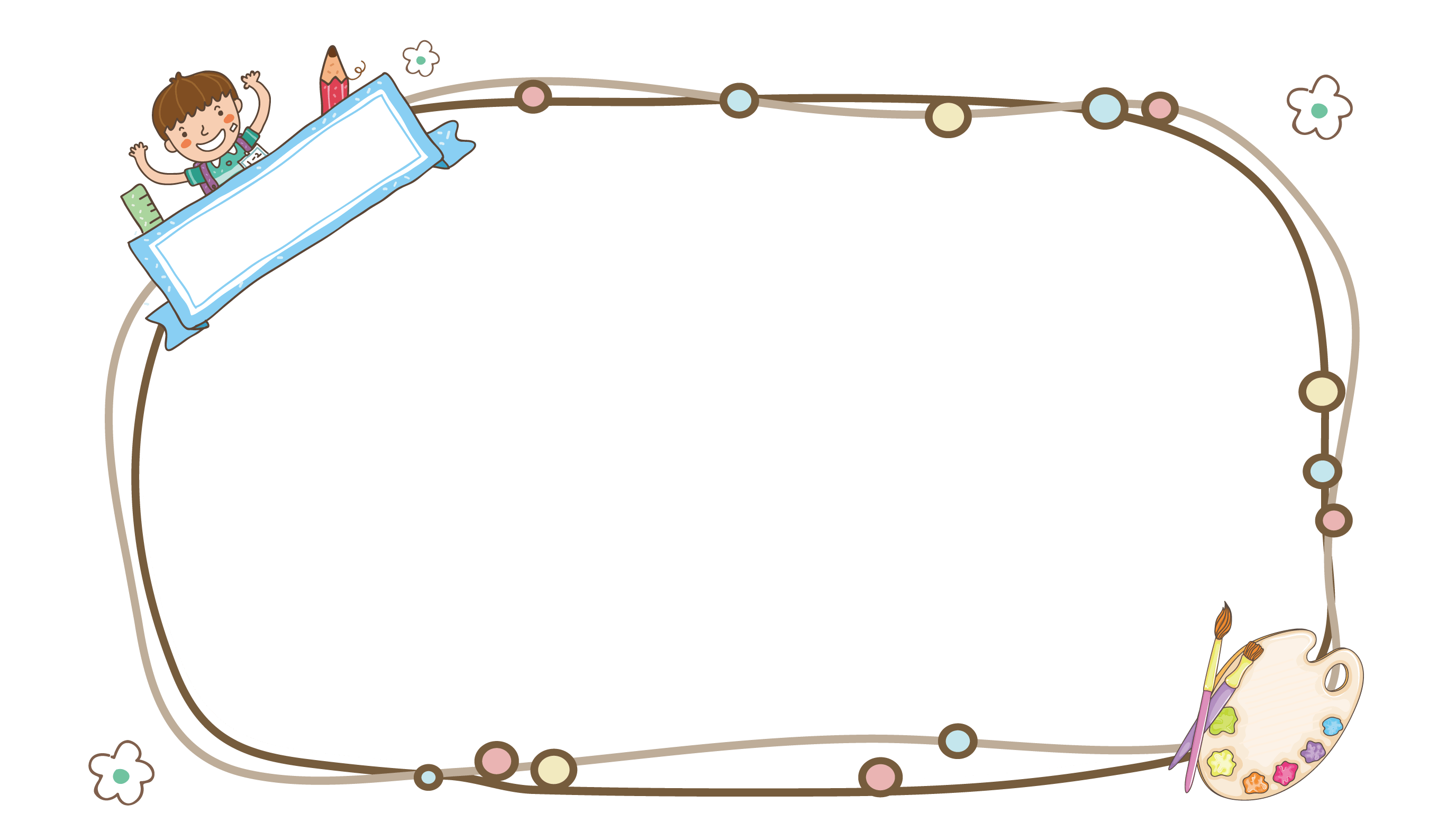 Kết luận
“Nhờ công sức lao động
Mới làm ra đồng tiền
Em giữ gìn, quý trọng
Học tiêu tiền thông minh!”
[Speaker Notes: Kết nối tri thức với cuộc sống]
Hoạt động về nhà
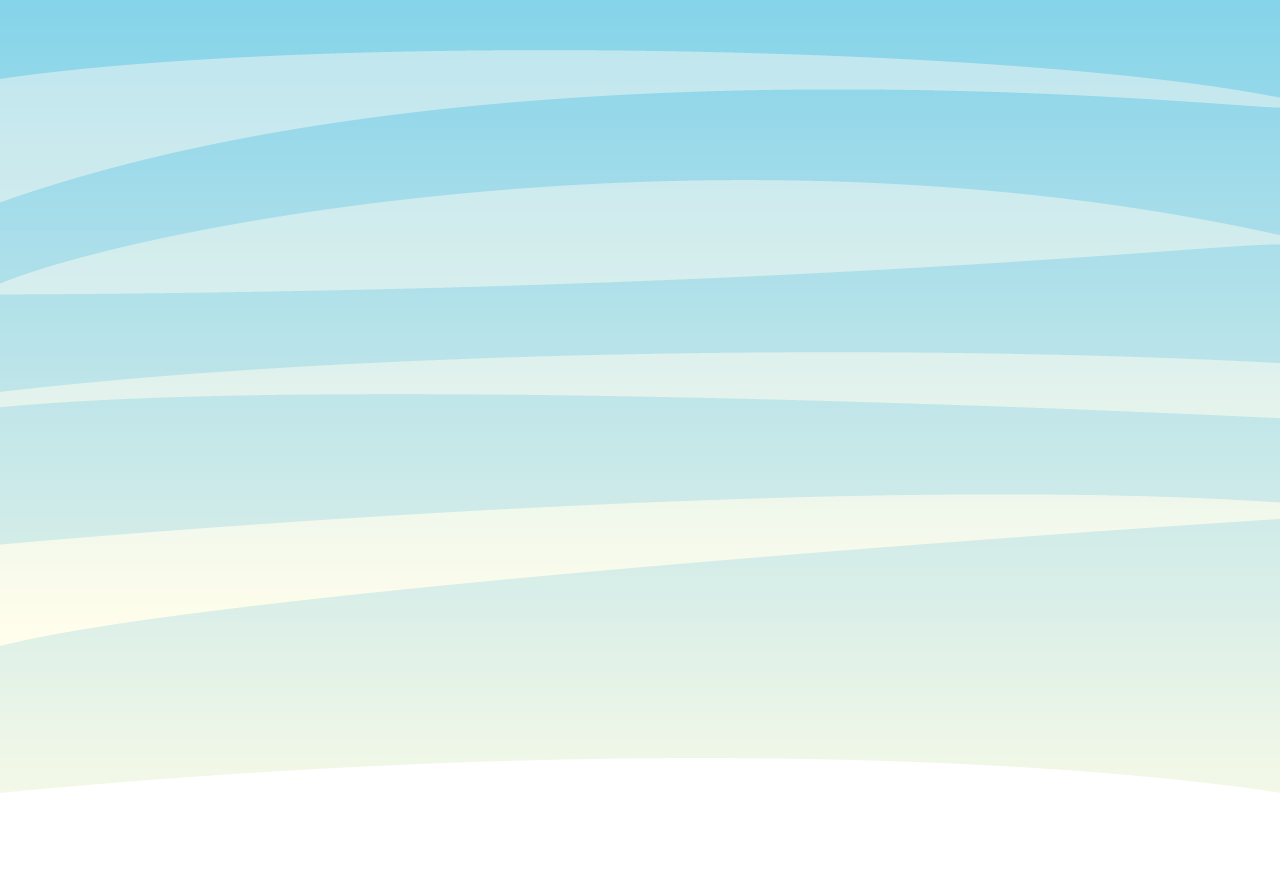 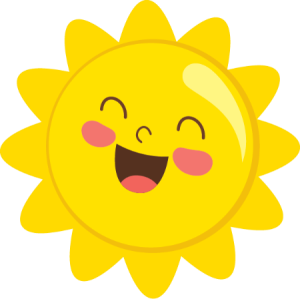 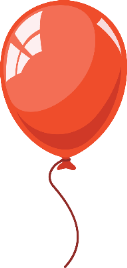 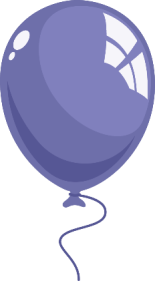 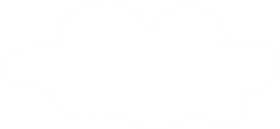 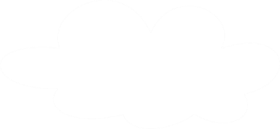 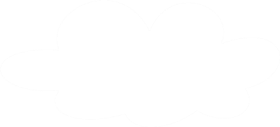 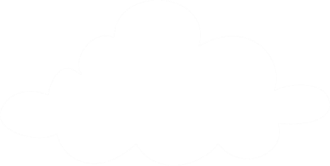 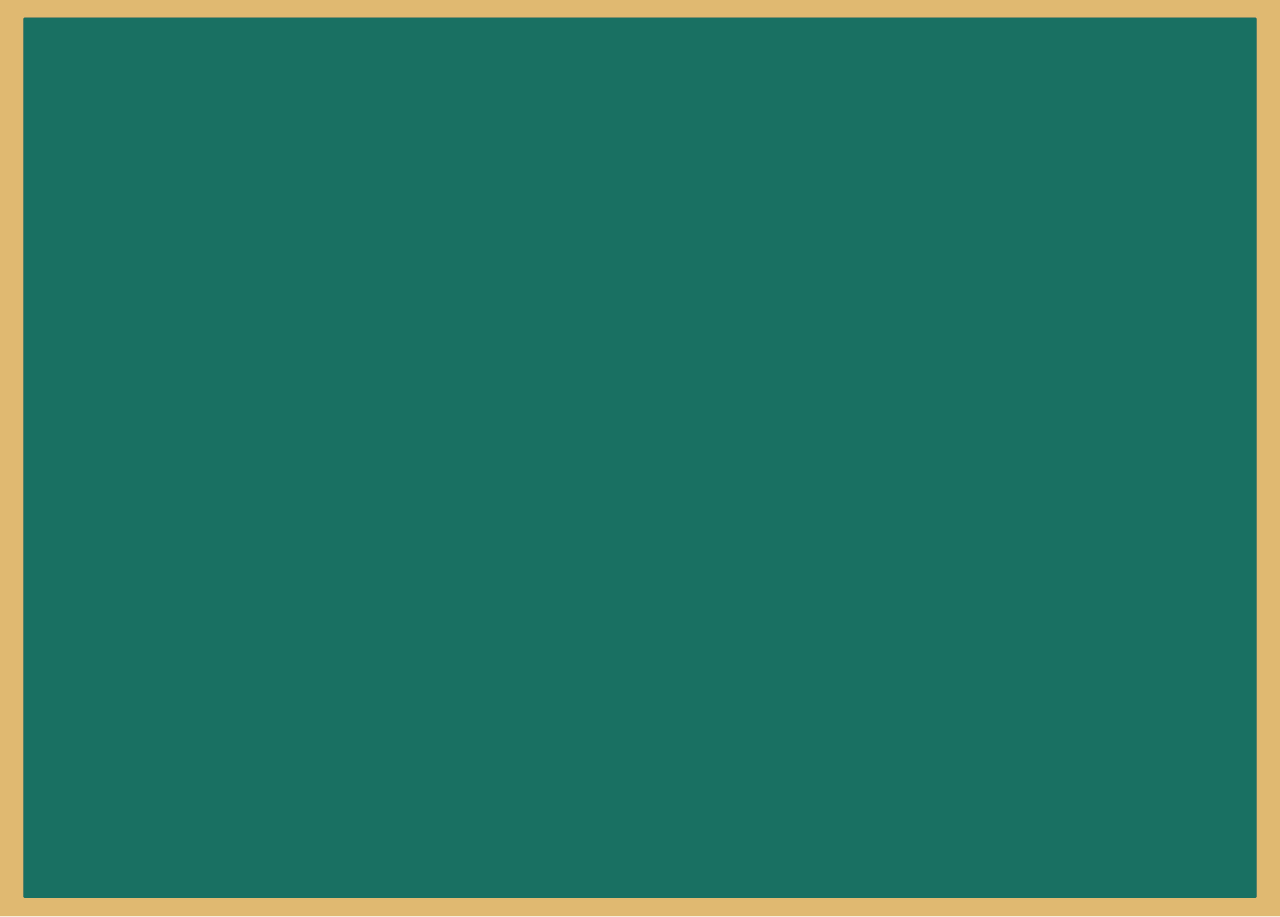 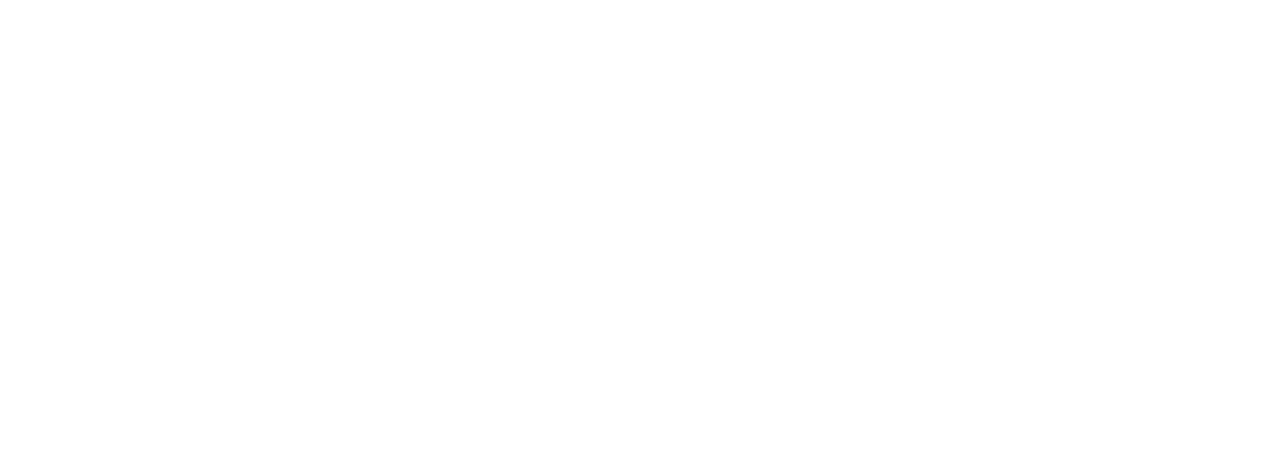 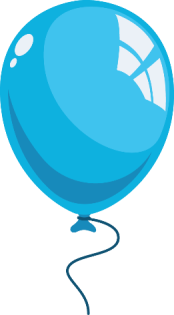 Cùng bố mẹ, người thân quan sát, nhận xét, tìm hiểu thêm các tờ
tiền Việt Nam khác.
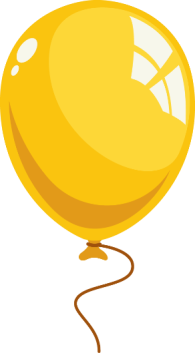 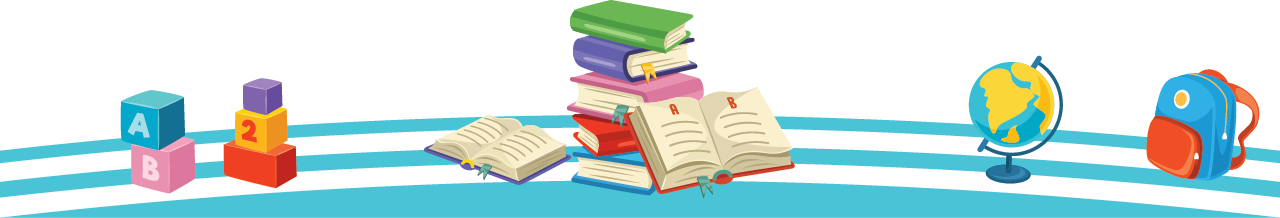 [Speaker Notes: Kết nối tri thức với cuộc sống]
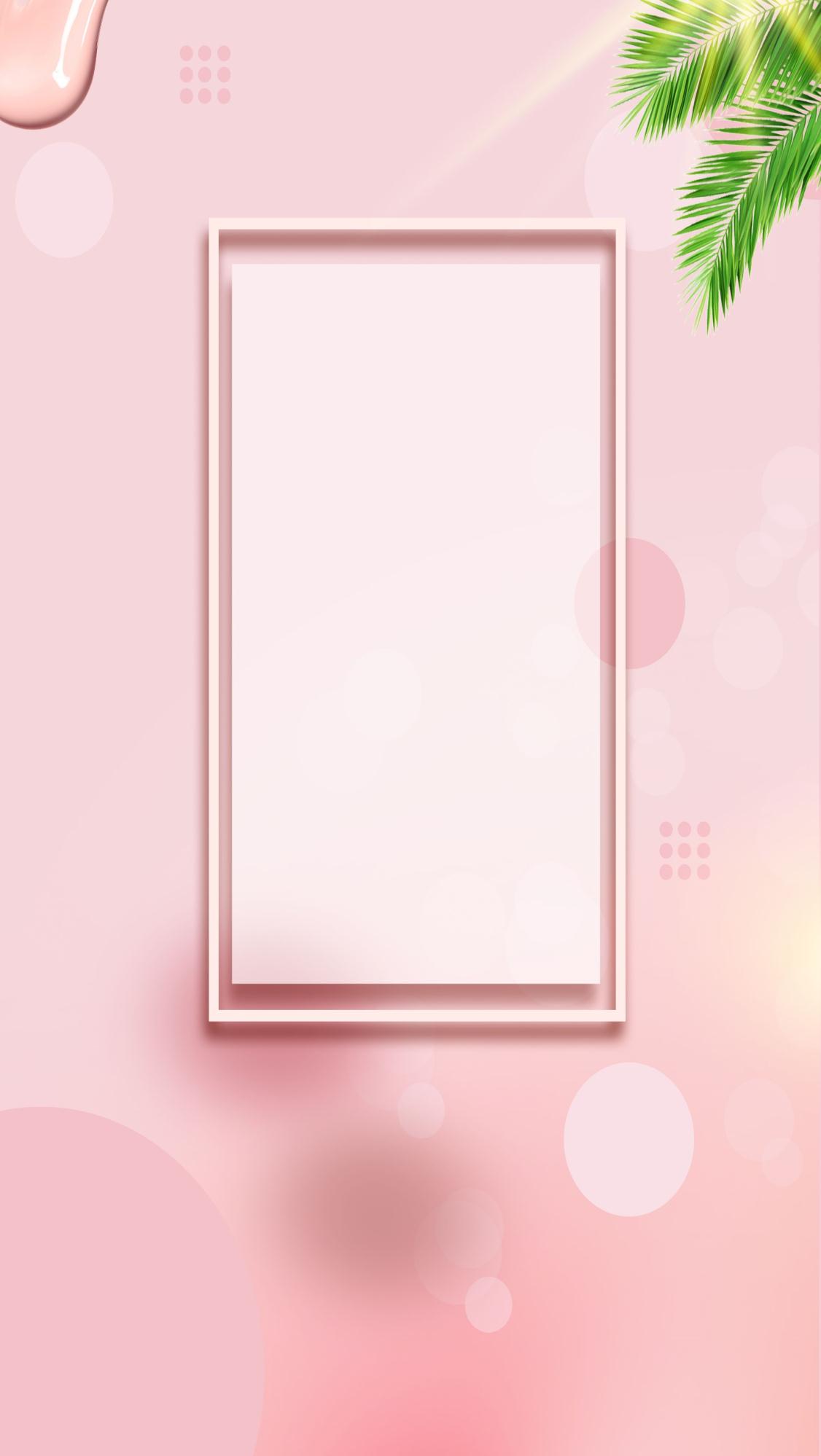 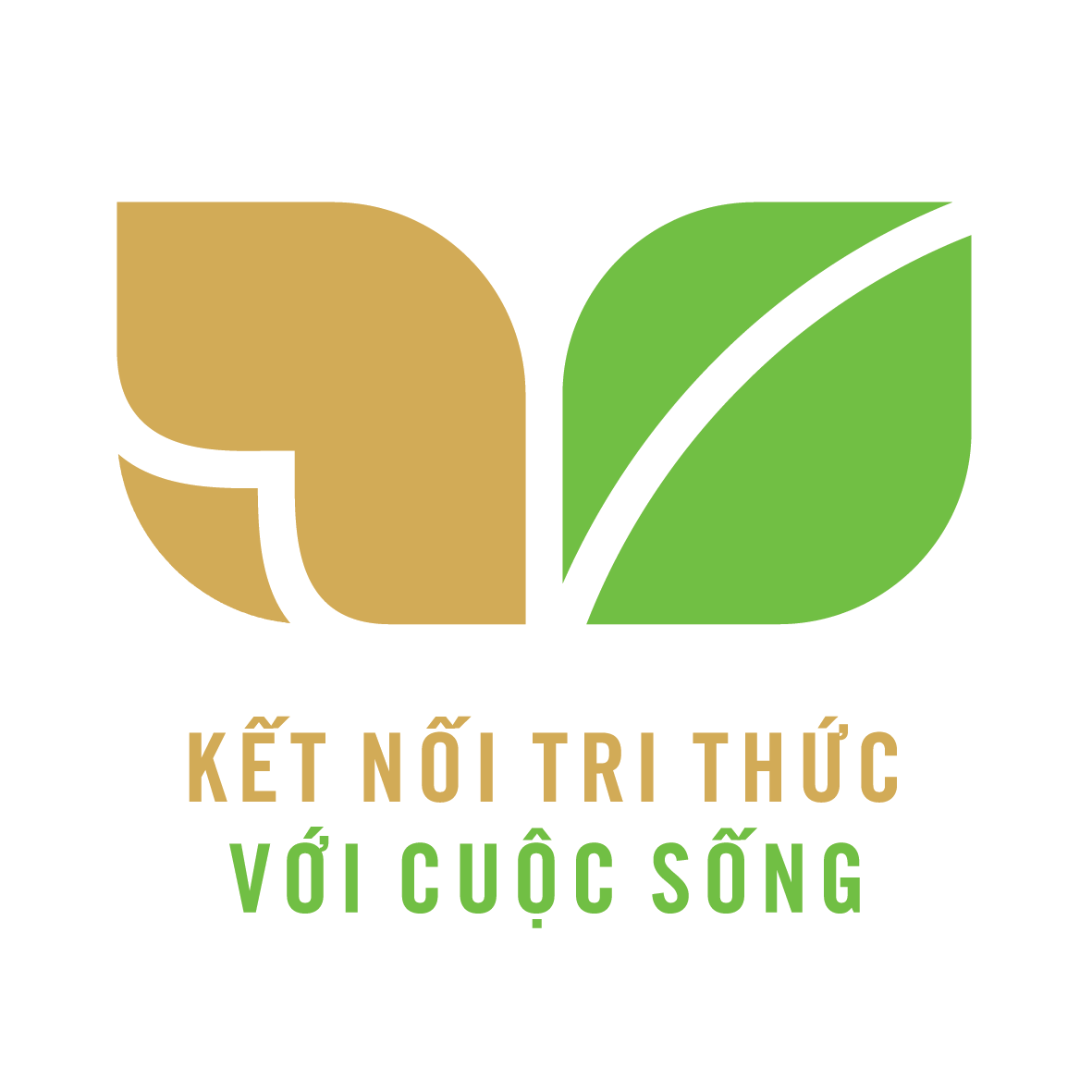 CỦNG CỐ BÀI HỌC
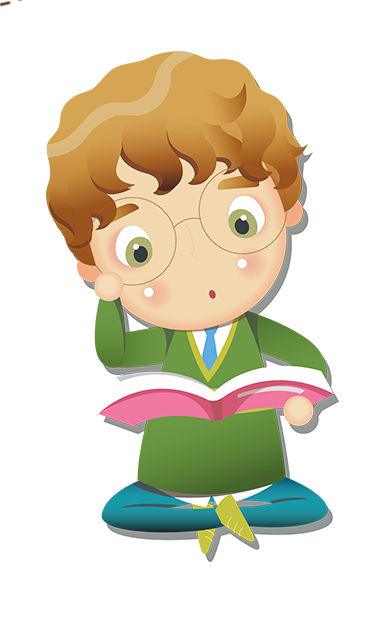 [Speaker Notes: Kết nối tri thức với cuộc sống]